AP Environmental Science
APES
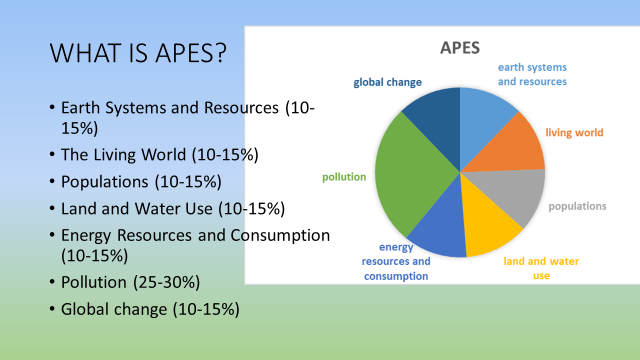 Title and Content Layout with List
Add your first bullet point here
Add your second bullet point here
Add your third bullet point here
2
July 22, 2012
Footer text here
AP Credit: It officially counts!!
Class grades:
50% Assessments
25% Labs and Projects
25% Classwork and Homework
3
July 22, 2012
Footer text here
Earth Systems and Resources (10 – 15%)
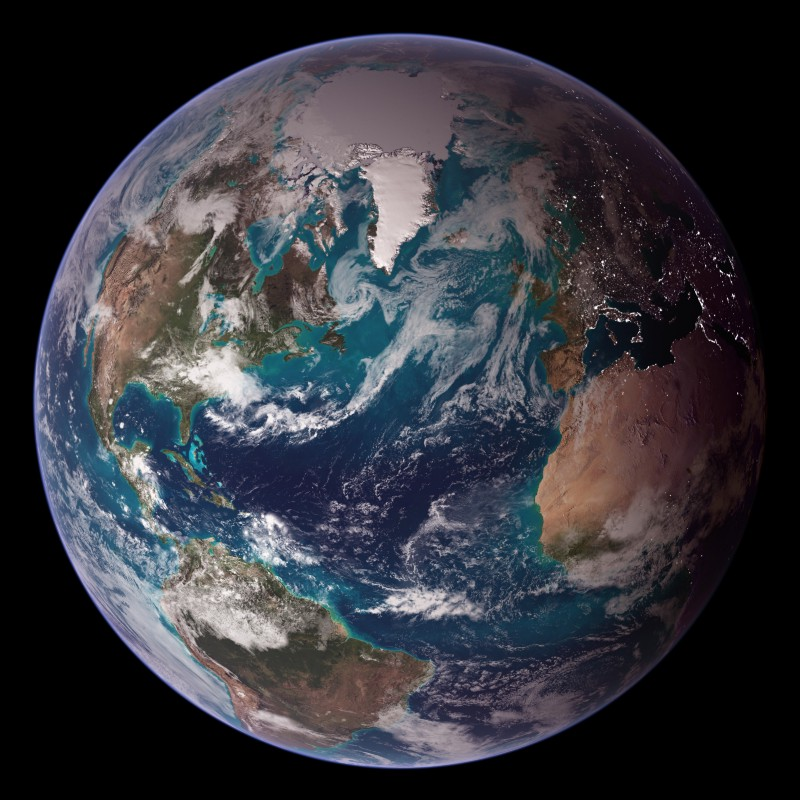 Earth science concepts
The atmosphere
Global water resources and use
Soil and soil dynamics
Populations (10-15%)
Carrying capacity, reproductive strategies, survivorship, island biogeography
Human population
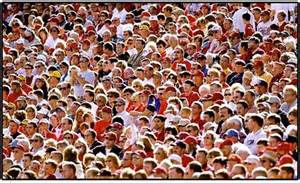 5
July 22, 2012
Footer text here
Land and Water Use (10-15%)
Agriculture
Forestry
Range lands
Mining 
Fishing
Global economies
Other land use (urban, transportation, public/private, conservation, sustainability)
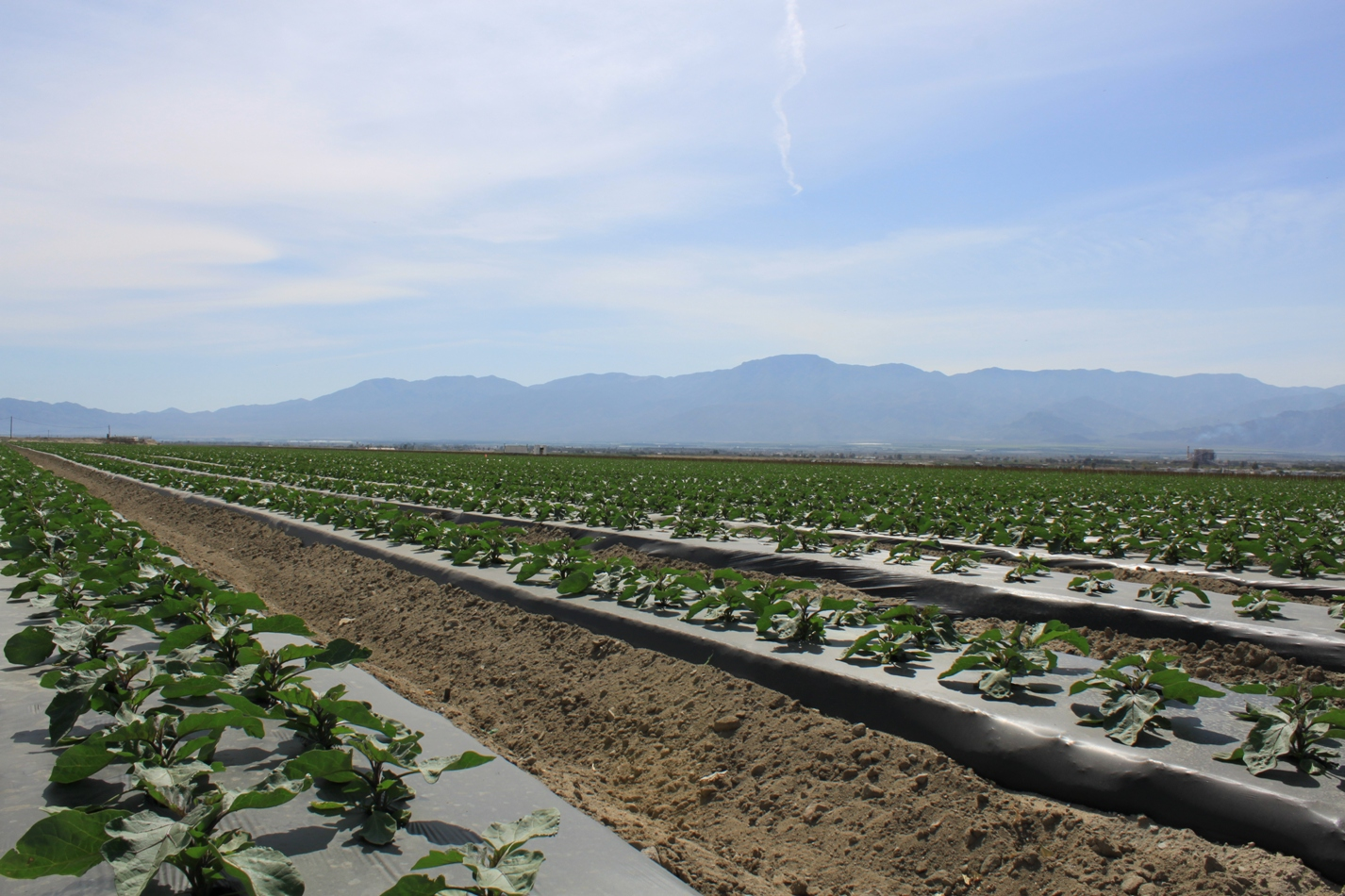 6
July 22, 2012
Footer text here
Energy Resources and Consumption (10-15%)
Energy concepts
Consumption
Fossil fuels
Nuclear
Hydroelectric
Energy conservation
Renewable energy
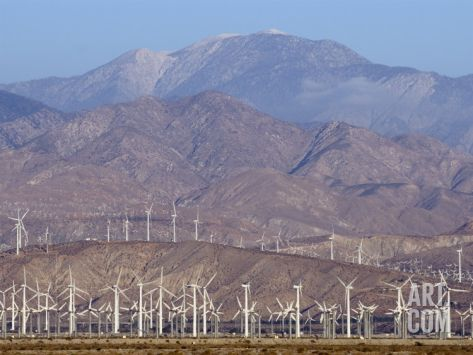 7
July 22, 2012
Footer text here
Pollution (25-30%)
Types:	
Air
Water
Light
Noise
Solid waste
Impacts on the environment and human health:	
Economic impact
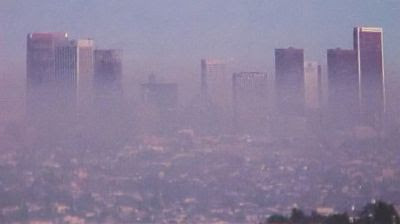 8
July 22, 2012
Footer text here
Global Change (10-15%)
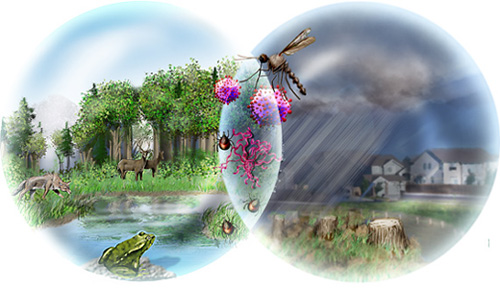 Stratospheric ozone

Global warming

Loss of biodiversity
The TEST
The AP Environmental Science Exam will test your understanding of the environmental concepts covered in the course units, as well as your ability to design research studies to solve environmental problems. 
Part 1: 60% of test - 80 Multiple Choice (90 min.) 
40% Three free response questions (70 min.)
1 Design an investigation
1 Analyze an environmental problem and pose a 
solution
1 Analyze an environmental problem and pose a 
   solution (with calculations)
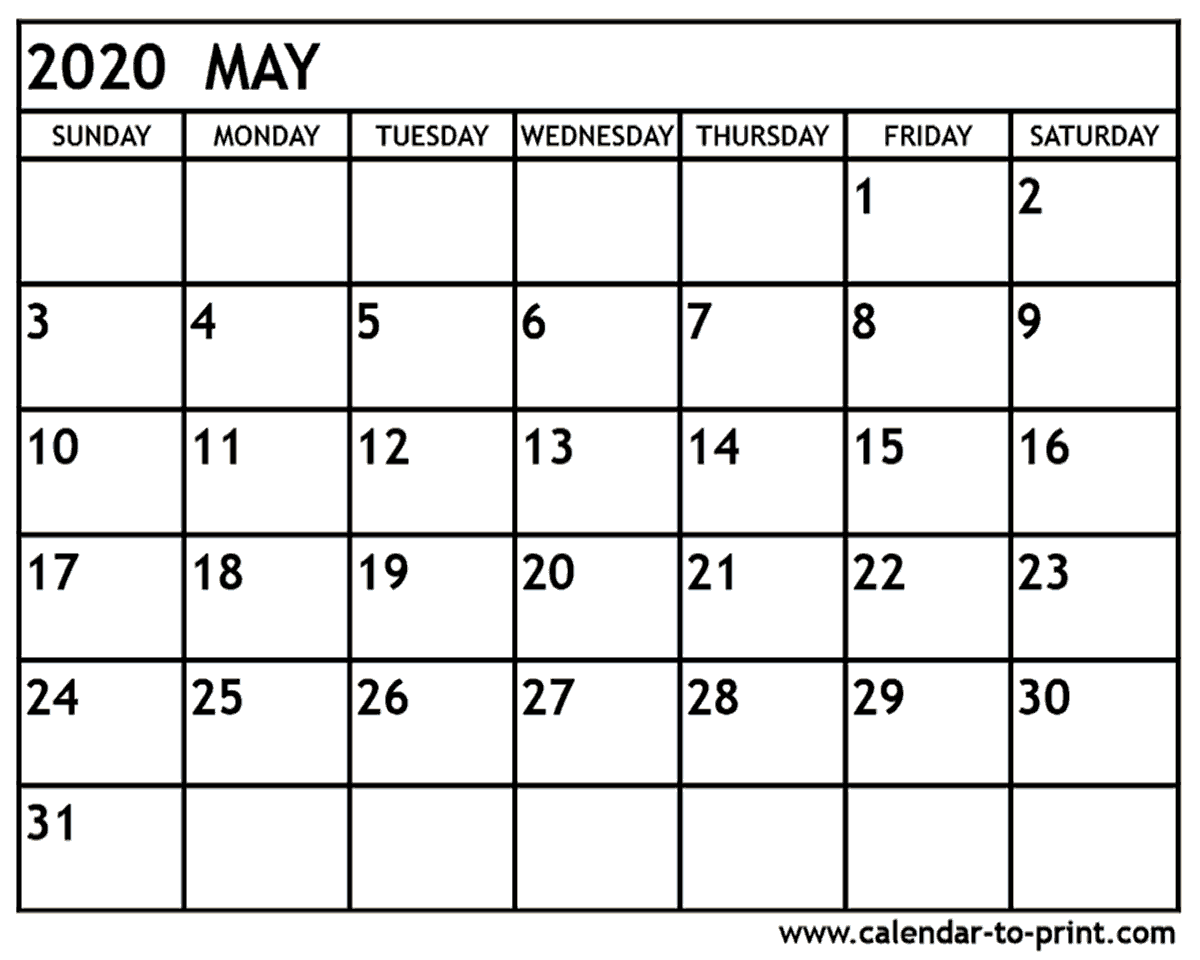 10
July 22, 2012
Footer text here
Math
Basic algebra
Multiplication and long division
Ratios, percentages, scientific notation
Statistical validity
Dimensional analysis
Graphing techniques, such as plotting data on graphs and interpreting and extrapolating data and trends from graphs.
11
July 22, 2012
Footer text here
Pass Rate
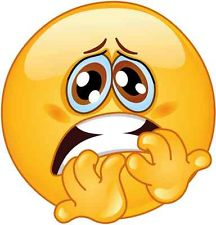 12
July 22, 2012
Footer text here
You can do it!!!
July 22, 2012
13
Footer text here